Immunotoxicity
Dr. Basma Damiri
Toxicology
Drugs and chemicals can produce adverse health effects by influencing the immune system in one of three ways:
1. Causing a Hypersensitivity Reaction.
2. Suppressing the Immune System.
3. Causing or Exacerbating Autoimmune Disease.
Potential Effects of Chemicals on Allergic Disease
Can themselves act as antigens
Haptens
Contact sensitizers
Respiratory sensitizers
Systemic hypersensitivity (drugs)
Proteins
Respiratory allergens
Food Allergens
Systemic hypersensitivity (drugs)
Can enhance development or expression of allergic reactions
Potential Contact Sensitizers
Cosmetics and Fragrances
Dyes
Preservatives (formaldehyde)
Metals (Ni, Co, Be, Cr)
Pesticides
1. Causing a Hypersensitivity Reaction.
There are four basic types of hypersensitivity reactions (types I–IV), each with a different mechanism. 

Depending on the type of reaction, symptoms may be
immediate or delayed, mild or severe, and involve different organs and tissues. 
Allergic reactions can cause considerable discomfort in the workplace, and some types (e.g., a severe type I reaction, or
anaphylaxis) can be life-threatening.
2. Suppressing the Immune System.
Normal function of the immune system requires participation
by many components, and disruption of any of these could conceivably result in impaired capability.

If impairment is sufficient, the individual is at increased risk of infection and cancer. 

This has been clearly demonstrated by patients on immunosuppressive therapy (e.g., transplant patients) and in
animal studies involving a variety of chemicals. 

Although there are few clear examples of immunosuppression from occupational or environmental exposure in humans, there is no reason to expect that
this effect cannot occur under these circumstances as well.
3. Causing or Exacerbating Autoimmune Disease.
By producing a dysregulation of the immune system, drugs and chemicals are capable of causing the immune system to attack normal body constituents. 

This has been clearly demonstrated for several drugs, and a number of reports suggest that it may also occur from occupational and environmental exposures.
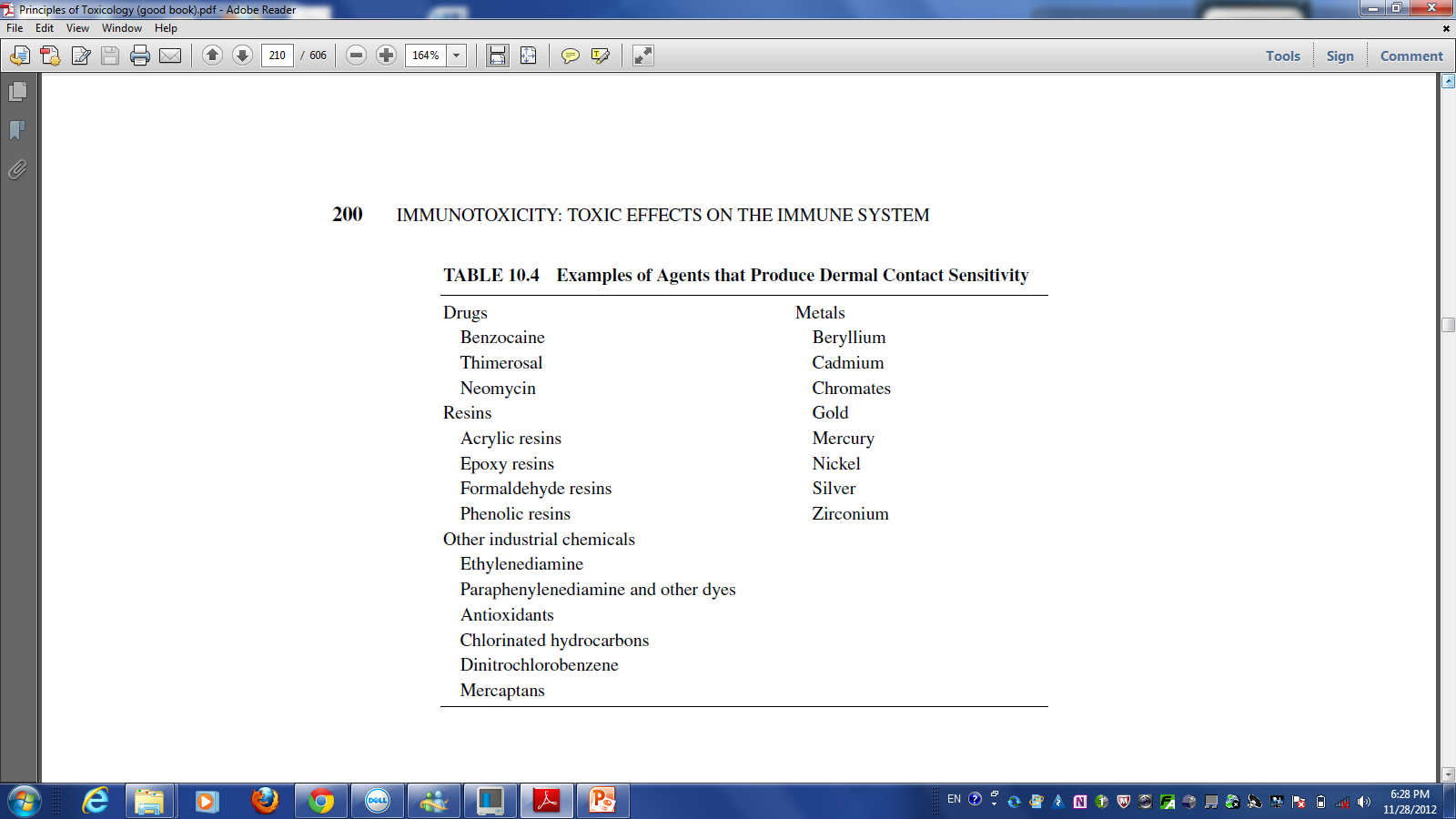 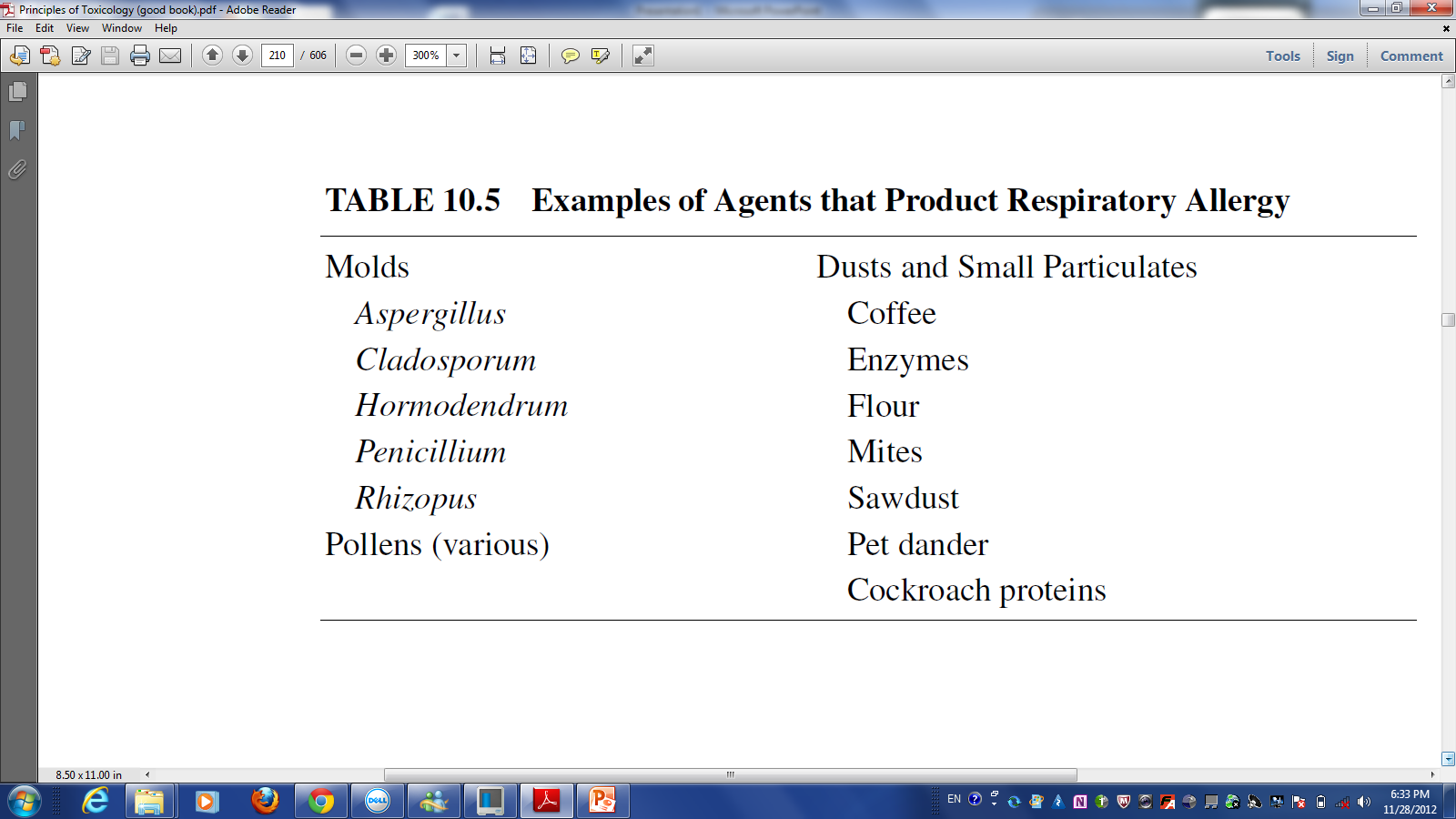 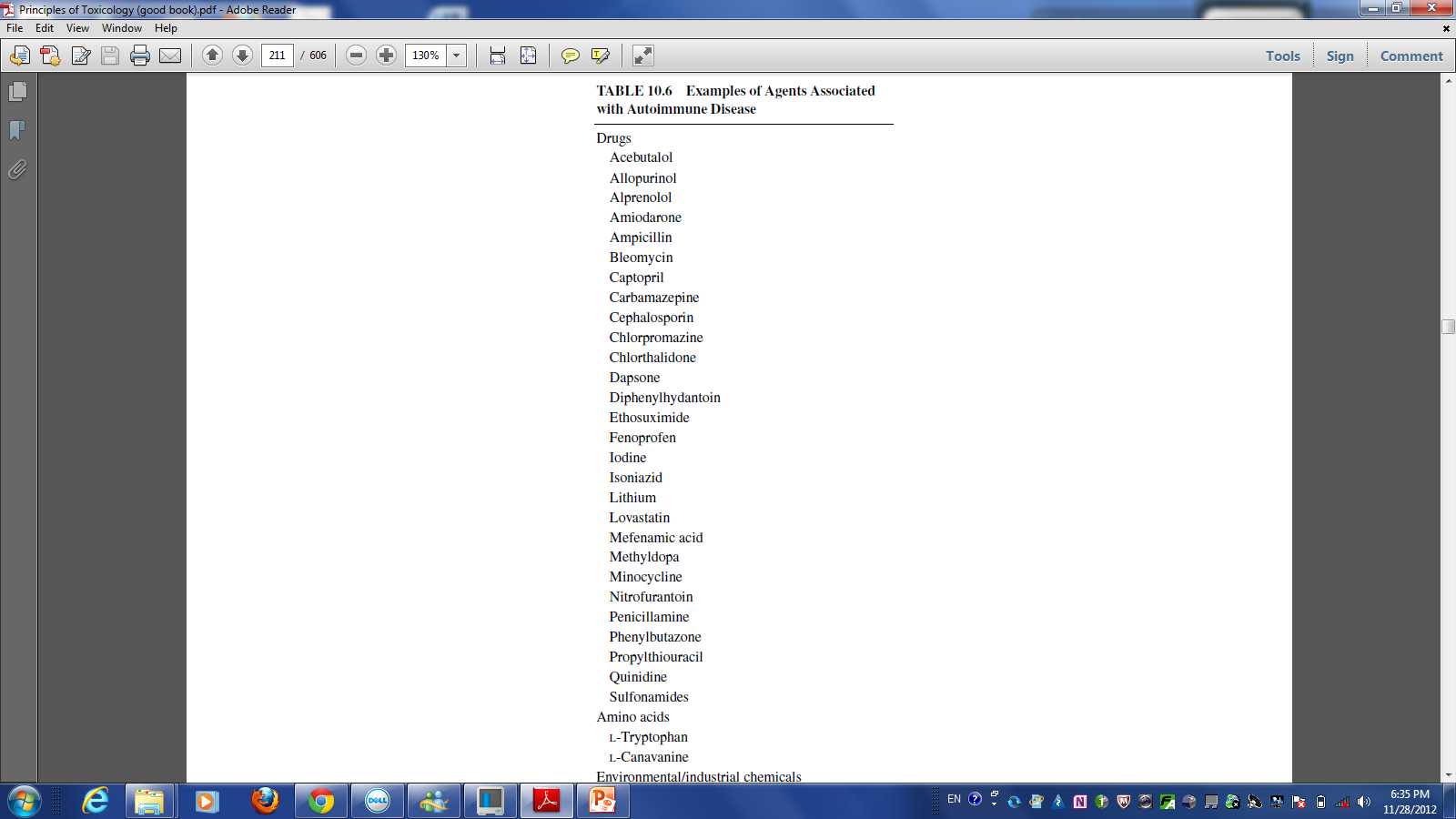 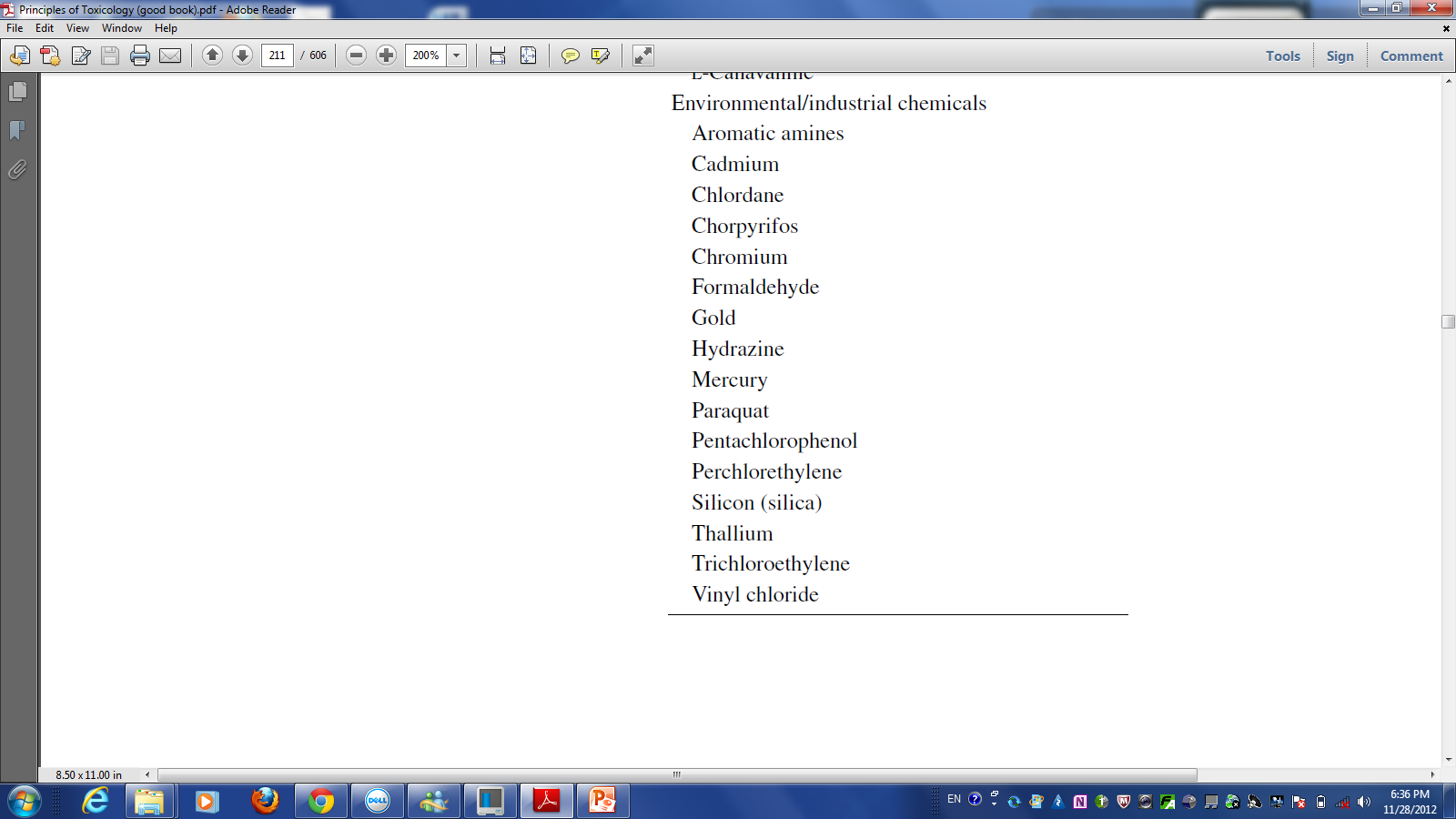 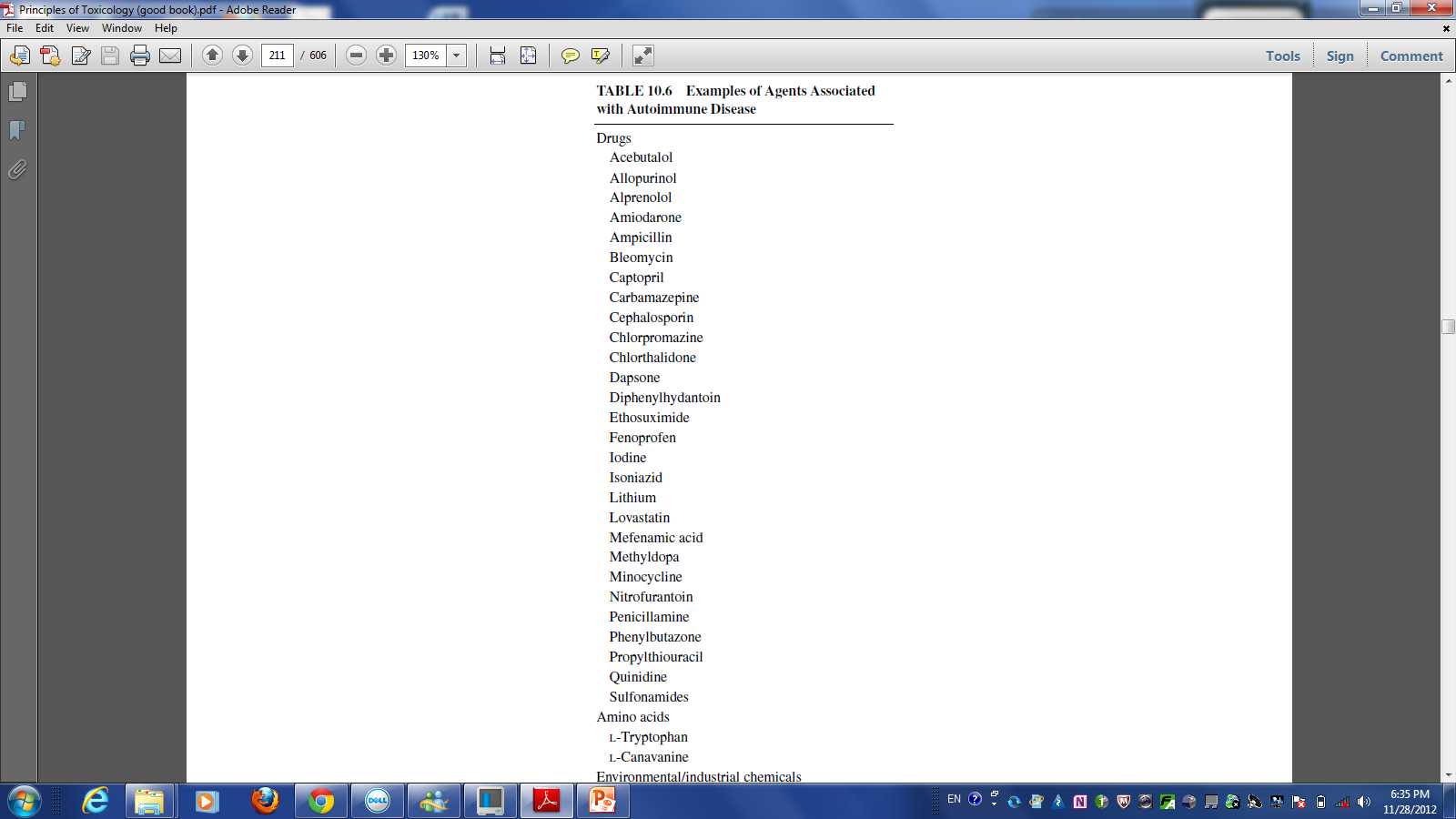 Metals
Metals have been associated with various types of hypersensitivity reactions. 
Beryllium, nickel, chromium, cadmium, silver, and zirconium have all been found to produce contact dermatitis. 
Nearly10 percent of women and 2 percent of men have sensitivity to nickel, and may develop rashes upon contact with nickel in jewelry, coins, and clothing fasteners. Sensitive individuals may also respond to chromium in tanned leather products. 

Metals are also associated with pulmonary hypersensitivity reactions and occupational asthma. 

One of the most serious of these diseases is berylliosis, a delayed hypersensitivity (type IV) reaction thought to result from beryllium acting as a hapten. Acutely, hypersensitivity to beryllium is manifested as pneumonitis and pulmonary edema.
Suppressing effect in the immune system
Arsenic was used in the early twentieth century to treat some inflammatory diseases, and currently appears to have some efficacy in treating leukemia. 

Patients treated with arsenicals were reported to have a relatively high incidence of the viral disease herpes zoster, suggesting some impairment of the immune system.
A number of studies have reported increased or unusual autoantibodies in association with exposure to some metals in the workplace, suggesting potential autoimmune toxicity. For example:
 there is evidence of immune complex glomerulonephritis in nephrotoxicity from cadmium and mercury.
 Iodine and lithium have been linked to autoimmune thyroid disease
chromium and gold have been associated with systemic lupus erythematosus-like disease.
Viktor Yushchenko: Dioxin
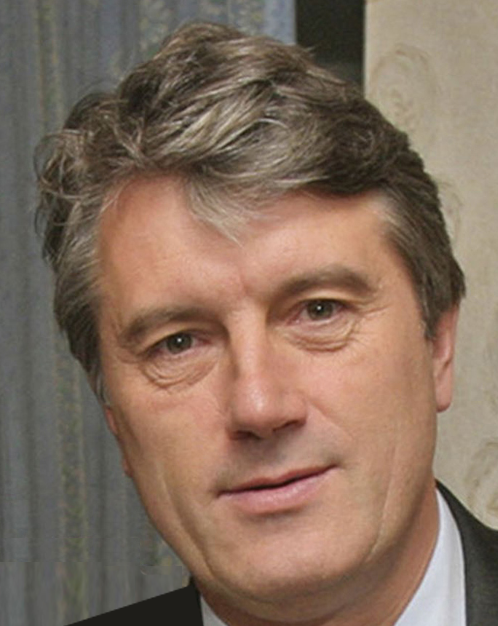 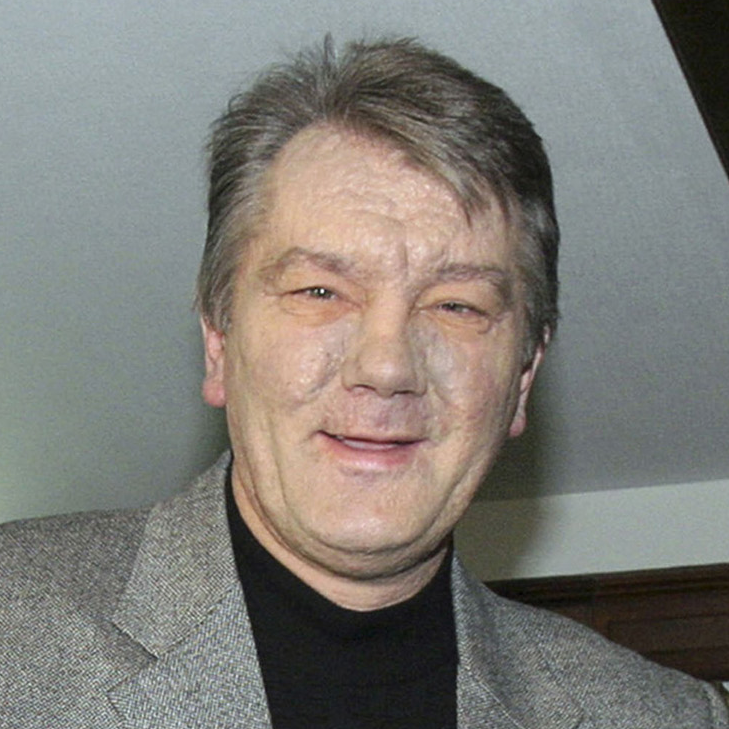 July 3, 2004  © AP Images/Anatoly Medzyk
Nov. 5, 2004   © AP Images/Sergei Supinksy
Dusts and Particulates
A number of occupations involve inhalation exposure to high-molecular-weight organic molecules or particles containing these molecules. 

Examples include flour and wood dust; enzymes (e.g., from B.subtilis and A. niger in the detergent industry); dusts from agricultural wastes; fungi and bacteria in moldy hay, feeds, and wood products; and dander, feces, pupae, and other residue from insect and rodent pests. 

These high-molecular-weight substances are capable of producing an IgE-mediated, type I allergic reaction.
This reaction can manifest itself as eye and upper respiratory tract congestion, occupational asthma, and hypersensitivity pneumonitis. 
Acute inhalation of dusts from bacterial or animal origin have also been shown to produce a short-term flulike illness called organic dust toxic syndrome. 

This is not a type I allergic reaction because no prior sensitization is required, nor are antigen-specific antibodies present during the illness.

 Inhalation of silica dusts both activates and damages alveolar macrophages. Activation of these macrophages can lead to pulmonary inflammation.
Pesticides
Dermal and pulmonary symptoms among workers handling pesticides are not uncommon, but most of these cases appear to be due to irritant rather than hypersensitivity reactions. 
Studies of workers exposed to pesticides have sometimes found changes in various specific immune parameters, but there is currently little evidence that host resistance is compromised in these individuals. 
Isolated reports suggest an association of pesticides (i.e., paraquat) with the development of renal autoimmune disease.
Also, recent studies in animals suggest that some chlorinated pesticides may accelerate the development of autoimmunity, although no studies are yet available to assess whether this occurs in humans as well.
Solvents
Benzene is capable of producing bone marrow hypoplasia and pancytopenia. Along with other formed elements of the blood, peripheral blood lymphocyte counts are diminished, leading to impaired immune function. 
Immunotoxic effects of benzene may extend beyond individuals experiencing bone marrow toxicity from benzene, as humans exposed chronically to benzene have been observed to have diminished serum immunoglobulins and immune complement.
Immune abnormalities, such as alterations in serum immunoglobulin concentrations, immunocyte counts, or immunocyte ratios have been observed in workers exposed to solvents, either individually or as mixtures. 
Exposure to vinyl chloride has been linked to the development of scleroderma, and there is epidemiologic evidence of an association between chronic exposure to trichloroethylene in groundwater and lupus syndromes.
Miscellaneous Agents
In 1981, thousands of individuals in Spain were poisoned with cooking oil adulterated with rapeseed oil containing aniline. The symptoms that developed were called toxic oil syndrome, and included pneumonitis, rash, gastrointestinal distress, and marked eosinophilia. 
These patients developed autoantibodies and a connective tissue disorder characterized by myalgia, neuropathy, myopathy, and cutaneous manifestations. Hundreds of poisoned patients died, attributed primarily to impairment of respiratory musculature.
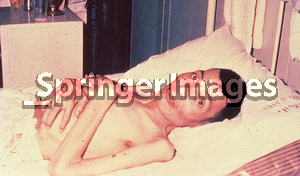 Acid anhydrides are used to produce a number of commercial products, including paints and epoxy coatings. On inhalation exposure, acid anhydrides can become haptens, binding to carrier proteins in the respiratory tract to elicit an immune response. 
After sensitization, subsequent exposure leads to asthma-like symptoms or to a reaction resembling hypersensitivity pneumonitis. Chronic exposure may lead to severe restrictive lung disease.